Hannes Kinkshannes@alphablues.com
04.02.2018
Virtuaalne assistent
Klienditoe robot
Pangad
Telekommunikatsiooni-ettevõtted
Saab aru küsimusest
Leiab parima vastuse
Suunab edasi inimesele
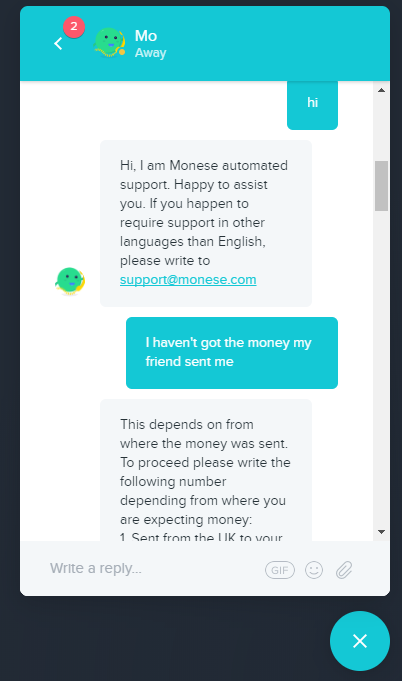 Kõnetuvastustarkvara
Eesmärk inglise keelsest kõnest aru saada




Lõpptulemus – päris oma Siri
Edaspidi võimalik nt. tarka maja kontrollida
Tegevus
Heli
Tekst
Tähendus
Tehnoloogiad
Python
Javascript
HTML, JSON
REST API-dega liidestumine

Suhtlus Slackis
Versioonihaldustarkvara GIT
Lingid
https://cloud.google.com/speech/
https://www.ibm.com/watson/services/speech-to-text/
http://kaldi-asr.org/

https://www.alphablues.com